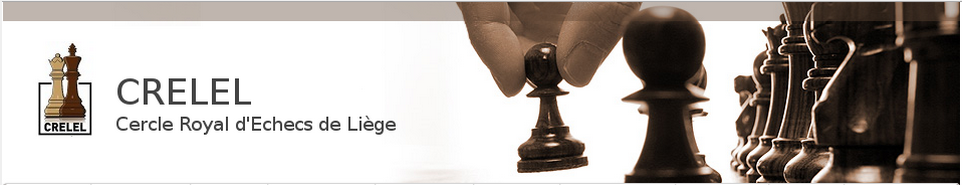 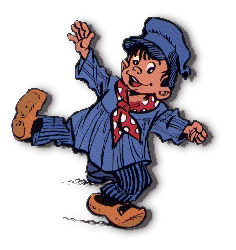 Turnier “Tournoi de la Vierge” : 13-16 August in Lüttich
Was?
FIDE offiziell anerkenntes Turnier
7 Runden 1.30 St. + 30 Sek./Zug
Voranmeldung: 15€ vor 10/08 oder Anmeldung: 20€
Preise: 125% der Einschreibungen
Wo?
CRELEL : rue Rennequin Sualem 13 BE-4000 Lüttich Parkmöglichkeit
Wann?
R1: Donnerstag 13.8 : 20 Uhr
R2: Freitag 14.8 : 13 Uhr
R3: Freitag 14.8 : 20 Uhr
R4: Samstag 15.8 : 13 Uhr
R5: Samstag 15.8 : 20 Uhr
R6: Sonntag 16.8 : 11 Uhr
R7: Sonntag 16.8 : 16 Uhr
Und dann auch:
Trinken und Imbissen
Barbecue auf Sonntag
Erstes Brett live im Internet 
Servierbrett mit Wacholder Gläser!
Feiertag des 15. Augustes in Lüttich
Sonntag 16.08 um 11 Uhr:
Turnier für Anfänger (-1400 Elo) 9 Runden 15 Min. 
Anmeldung: 5€
Preise: 100% der Einschreibungen
Informationen:  info@crelel.be / Pascal Woyave 0471 19 20 55 / Ph. Collignon 0491 94 00 43 / www.crelel.be
Turnierleiter: Bertrand Terwagne  0474 29 56 80 / Thomas Biot 0470 20 76 84(Vor)anmeldung: Bankkonto: IBAN BE94 0682-2700-7814, Mitteilung: Name und Vorname